JARDÍN BOTÁNICO DE BOGOTÁ JOSÉ CELESTINO MUTIS
QUÉ HACE EL JARDÍN BOTÁNICO
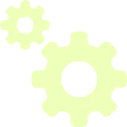 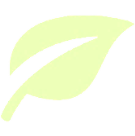 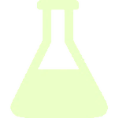 INVESTIGACIÓN
INFRAESTRUCTURA Verde
EDUCACIÓN Ambiental
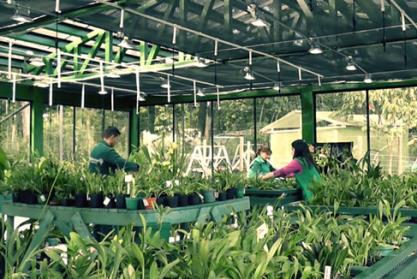 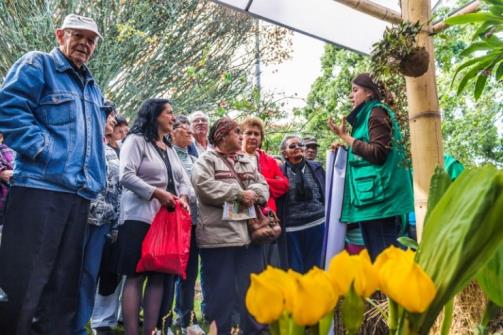 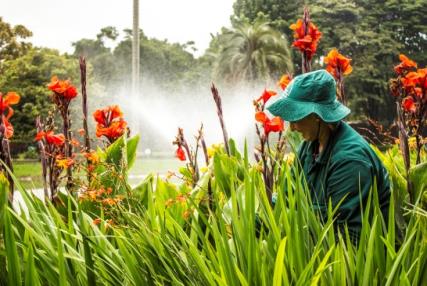 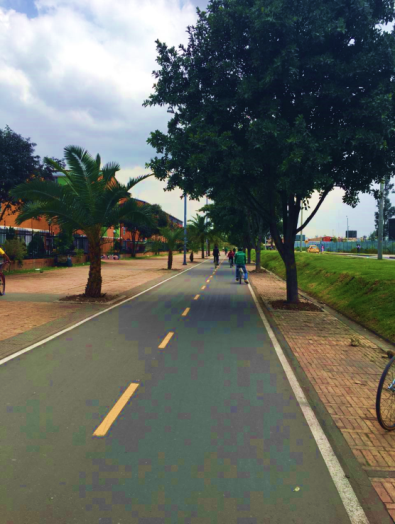 GESTIÓN PRESUPUESTAL
PRESUPUESTO FINAL
$ 35.377.881.780
PRESUPUESTO INICIAL APROBADO 2017
$ 32.338.675.000
INVERSIÓN
Apropiación inicial 
$ 24.916.879.000
INVERSIÓN
Apropiación final 
$ 27.956.085.780
FUNCIONAMIENTO
$ 7.085.527.000
GESTIÓN PRESUPUESTAL
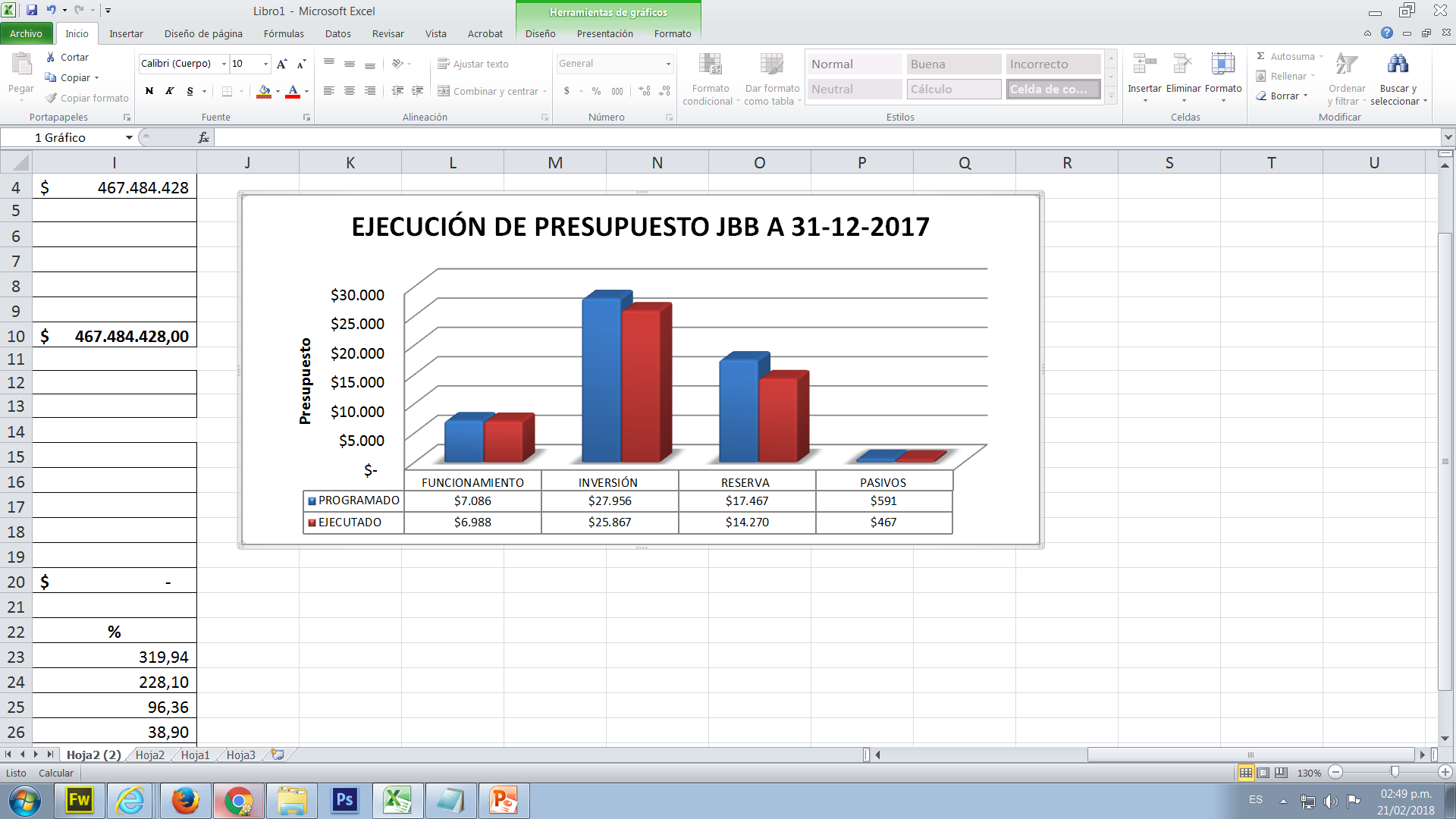 92,5%
81,7%
98,6%
79,1%
CUMPLIMIENTO DE METAS
Proyectos de Inversión
1121 -  INVESTIGACIÓN para la conservación de los ecosistemas y la flora de Bogotá D.C. y la región.
1119 - Planificación y gestión del paisaje en la MALLA VERDE URBANA para mejorar la calidad ambiental del Distrito.
1124 -  EDUCACIÓN Y PARTICIPACIÓN en una Bogotá para todos.
1139 - COMUNICACIÓN para promover la cultura ambiental desde el Jardín Botánico José Celestino Mutis.
315 -  FORTALECIMIENTO institucional por un Jardín Botánico mejor para todos.
CUMPLIMIENTO DE METAS
PROYECTO DE INVERSIÓN 1121
INVESTIGACIÓN para la conservación de los ecosistemas y la flora de Bogotá D.C. y la región.
Presupuesto Total
100%
$ 5.308’000.000
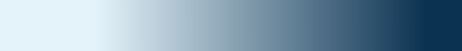 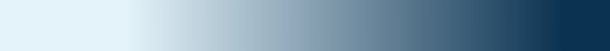 EJECUCIÓN
$ 4.495’383.243
84,7%
CUMPLIMIENTO DE METAS
INVESTIGACIÓN
100%
$450.587.801 (100%)
Caracterizar y valorar ecológicamente 2 áreas prioritarias de la EEP de la ciudad región.
100%
Diseñar e implementar 2 modelos de restauración ecológica en áreas de la EEP de la ciudad región.
$512.472.210 (100%)
PROYECTO DE INVERSIÓN 1121.
Realizar el manejo adaptativo de 2 áreas con procesos de investigación en restauración ecológica de la EEP de la ciudad región.
100%
$1.033.817.417 (78,25%)
100%
$301.164.834 (100%)
Desarrollar 4 investigaciones en la cobertura vegetal urbana y espacios verdes de la ciudad.
Promover la investigación mediante 3 convocatorias para la asignación estímulos a la investigación en ecosistemas alto andinos.
100%
$149.768.000 (100%)
CUMPLIMIENTO DE METAS
INVESTIGACIÓN
Divulgar el conocimiento generado en 10 eventos de socialización promoviendo la información relativa a la conservación y uso sostenible de la biodiversidad.
100%
100%
100%
100%
$77.466.200 (99,23%)
Investigar la flora de Bogotá D.C. en 2 territorios, como estrategia de conservación y adaptación frente al cambio climático.
$204.418.500 (100%)
PROYECTO DE INVERSIÓN 1121.
Enriquecer con 8.410 individuos la colección viva del Jardín Botánico de Bogotá para la conservación y disfrute de la ciudadanía.
$1.128.844.629 (48,45%)
$324.712.525 (98,46%)
Realizar 6.000 accesiones a las colecciones de referencia del Jardín Botánico de Bogotá.
CUMPLIMIENTO DE METAS
INVESTIGACIÓN
100%
100%
100%
$38.857.000 (100%)
Publicar 15 resultados de investigación de la Subdirección Científica.
Caracterizar integralmente 15 especies estratégicas para  la adaptación al cambio climático, conservación, restauración, uso e incorporación en coberturas urbanas.
$534.667.476 (99,97)
PROYECTO DE INVERSIÓN 1121.
Establecer 8 protocolos de propagación de especies estratégicas para la conservación, restauración e incorporación en coberturas urbanas.
$551.223.408 (100%)
IMPACTOS DE LA GESTIÓN
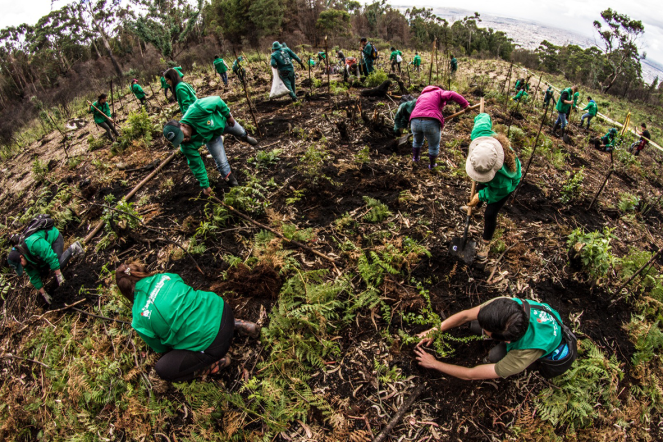 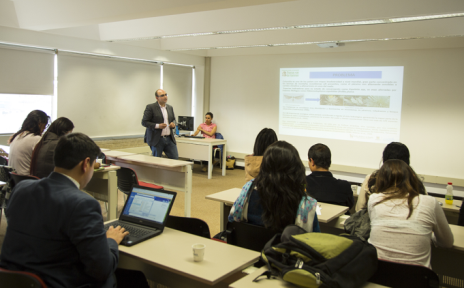 Socialización de la información relativa a la conservación y uso sostenible de la Biodiversidad
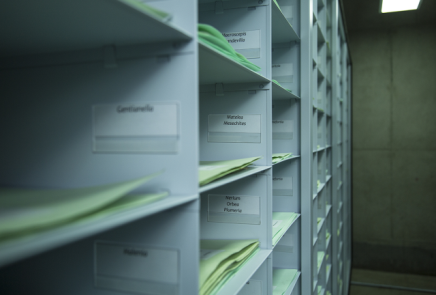 ÚNICO HERBARIO CON ÉNFASIS EN FLORA 
ALTOANDINA Y DE PÁRAMO EN COLOMBIA
HERBARIO
6000
EJEMPLARES
ALMACENADOS EN 2017
Restauración ecológica del área incendiada en los cerros de Bogotá
CUMPLIMIENTO DE METAS
PROYECTO DE INVERSIÓN 1119
Planificación y gestión del paisaje en la MALLA VERDE URBANA para mejorar la calidad ambiental del Distrito.
Presupuesto Total
100%
$ 11.915.296.830
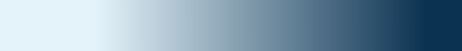 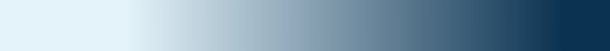 EJECUCIÓN
$ 11.451.869.605
96,11%
CUMPLIMIENTO DE METAS
MALLA VERDE URBANA 
Espacio público de uso público
100%
100%
100%
100%
100%
$50.780.000 (100%)
Realizar la reposición de 2.512 árboles en espacio público
$1.056.398.223 (100%)
Plantar 10.111 árboles en el espacio público, con el fin de mejorar la oferta ambiental y paisajística de la ciudad.
PROYECTO DE INVERSIÓN 1119.
$402.132.705 (100%)
Realizar el manejo integral de 1.054 árboles adultos.
$36.800.000 (100%)
Realizar la plantación de 2.424 árboles en espacio privado.
$2.829.805.168 (100%)
Realizar el manejo silvicultural de 4.686 árboles adultos que generan riesgo en el espacio público.
CUMPLIMIENTO DE METAS
MALLA VERDE URBANA 
Espacio público de uso público
100%
100%
100%
$539.923.533 (100%)
Realizar manejo fitosanitario a 21.480 árboles adultos.
100%
$2.761.782.326 (98,31%)
Garantizar la sostenibilidad de 313.984 árboles jóvenes.
PROYECTO DE INVERSIÓN 1119.
Actualizar en un 100% lo ejecutado por el Jardín Botánico en el Sistema de Información para la Gestión del Arbolado Urbano de Bogotá-SIGAU.
94,4%
$288.467.866 (100%)
$215.661.255 (99,99%)
Producir 27.310 individuos vegetales.
Plantar y/o recuperar 11.541 m² de jardines urbanos en zonas estratégicas que tengan impacto visual, paisajístico y que brinden mayores servicios ecosistémicos.
$1.281.638.928 (76,12%)
CUMPLIMIENTO DE METAS
MALLA VERDE URBANA 
Espacio público de uso público
100%
100%
100%
100%
$838.743.476 (97,42%)
Mantener 103.042 m² de jardines.
$429.376.300 (95,79%)
Mantener el 100% de las  Colecciones vivas del Jardín Botánico de Bogotá.
PROYECTO DE INVERSIÓN 1119.
$71.533.000 (100%)
Programar e implementar el 100% del plan de aprovechamiento de residuos vegetales generados en las actividades desarrolladas por el Jardín Botánico.
Orientar técnicamente y/o capacitar a 3.077 personas en técnicas de siembra y manejo de agricultura integral.
$357.371.000  (99.91%)
Realiza la siembra de 5.000 plantas arbustivas o enredaderas en el marco de la estrategia. Bogotá Florece en Casa.
$754.883.050 (90,64%)
33,9%
IMPACTOS DE LA GESTIÓN
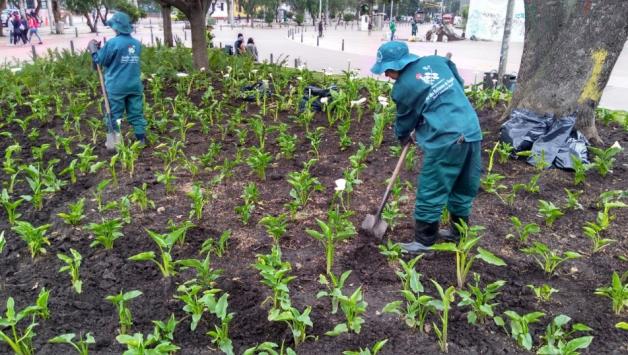 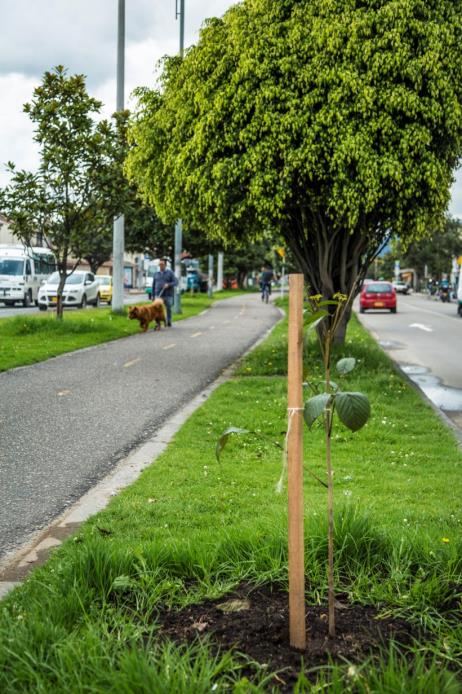 11.540 m²
DE JARDINERÍA
ÚNICO HERBARIO CON ÉNFASIS EN FLORA 
ALTOANDINA Y DE PÁRAMO EN COLOMBIA
(Foto: Parque de los Periodistas)
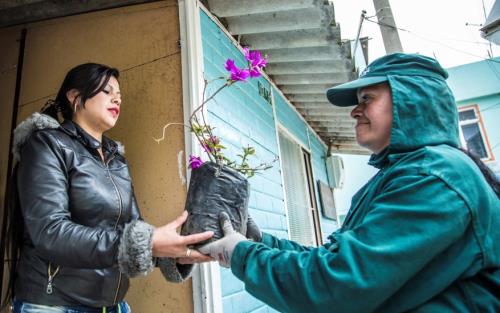 10.111
FAMILIAS 
BENEFICIADAS
ÁRBOLES 
PLANTADOS
1.694
(Foto:  El Paraíso - Ciudad Bolívar)
(Foto: Av. 19 entre Calle 100 y 167)
CUMPLIMIENTO DE METAS
PROYECTO DE INVERSIÓN 1124
EDUCACIÓN Y PARTICIPACIÓN en una Bogotá para todos.
Presupuesto Total
100%
$ 2.720.085.846
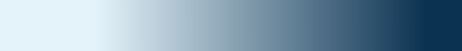 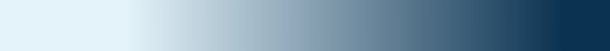 EJECUCIÓN
$ 2.612.580.306
96,05%
CUMPLIMIENTO DE METAS
EDUCACIÓN Y PARTICIPACIÓN
$881.833.435 (100%)
Involucrar 17.698 personas en los procesos de educación ambiental y participación ciudadana
100%
100%
100%
100%
100%
100%
$114.325.334 (100%)
Vincular  1.049 estudiantes a los programas de servicios social ambiental y prácticas universitarias del JBB
PROYECTO DE INVERSIÓN 1124.
$607.337.801 (100%)
Atender 123.500 personas en los procesos de interpretación ambiental
Promover la participación de 1.009 Niños, niñas y adolescentes en procesos de educación ambiental  a través de la implementación del centro de interés
$278.453.335 (100%)
$530.564.974 (79,74%)
Incluir 25.423 personas en una estrategia de gestión social articulada
Orientar 321.664 personas sobre el uso del conocimiento de la estructura ecológica principal
$307.570.967 (100%)
IMPACTOS DE LA GESTIÓN
17.698 PERSONAS EN PROCESOS DE EDUCACIÓN AMBIENTAL Y PARTICIPACIÓN CIUDADANA.
25423 PERSONAS INCLUIDAS EN LA ESTRATEGIA DE GESTIÓN SOCIAL.
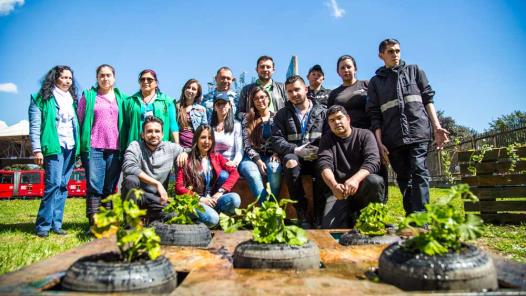 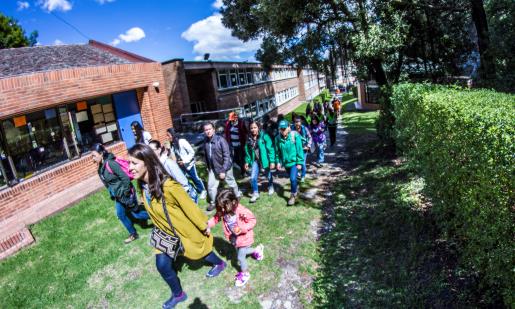 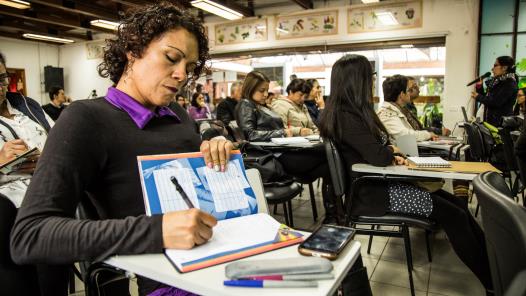 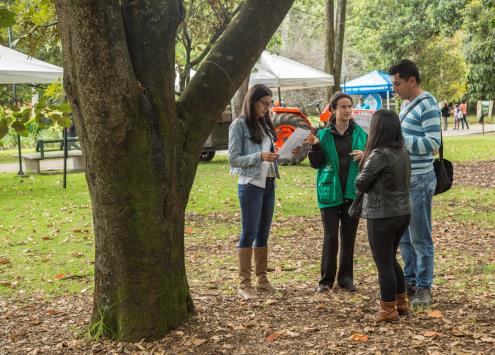 1.049 ESTUDIANTES  VINCULADOS EN PROGRAMAS DE SERVICIO SOCIAL Y PRACTICAS UNIVERSITARIAS.
123.500 PERSONAS ATENDIDAS 
PROCESOS DE INTERPRETACIÓN AMBIENTAL.
CUMPLIMIENTO DE METAS
PROYECTO DE INVERSIÓN 1139
COMUNICACIÓN para promover la cultura ambiental desde el Jardín Botánico.
Presupuesto Total
100%
$ 1.025.031.104
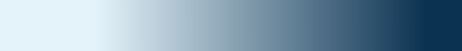 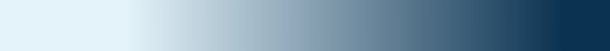 EJECUCIÓN
$ 983.968.786
96%
CUMPLIMIENTO DE METAS
COMUNICACIONES
100%
100%
100%
100%
100%
Implementar 100% del plan de acción del Plan Anticorrupción y Atención al Ciudadano - PAAC
$746.220.267 (99,21%)
$255.039.905 (100%)
Producir y divulgar 796 piezas en distintos formatos y para todo tipo de público
PROYECTO DE INVERSIÓN 1139.
$86.770.318 (52,68%)
Elaborar 35 materiales pedagógicos y de apropiación de cultura ambiental
Realizar 10 eventos temáticos estratégicos de innovación y de apropiación social del conocimiento
$103.825.455 (100%)
Promover la participación de 103.615 personas en los procesos y/o agendas temáticas y culturales
$330.836.892 (100%)
IMPACTOS DE LA GESTIÓN
103.615 PARTICIPANTES
EN PROCESOS Y/O AGENDAS TEMÁTICAS Y CULTURALES
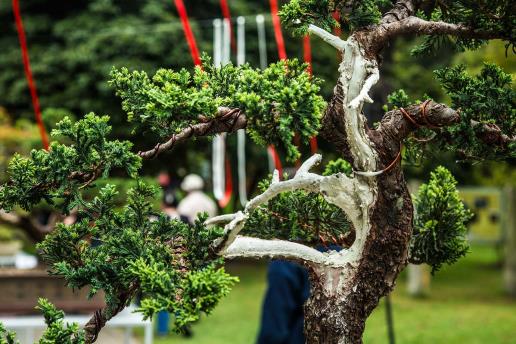 86.926 PARTICIPANTES EN 10 EVENTOS ESTRATÉGICOS
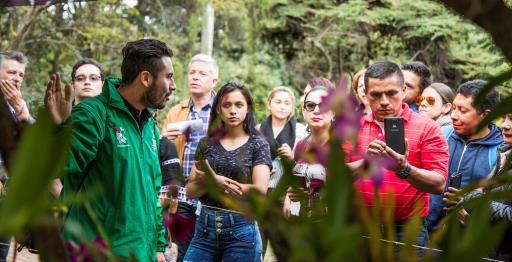 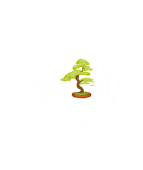 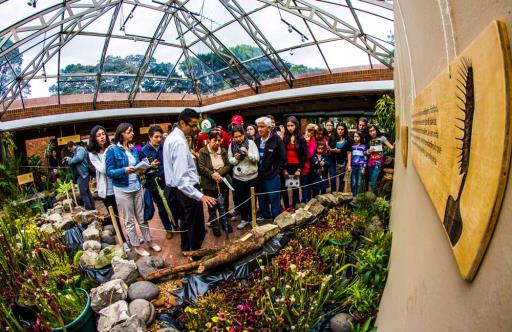 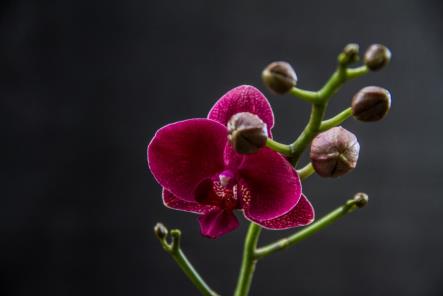 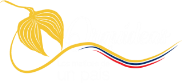 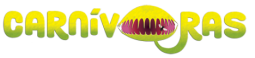 CUMPLIMIENTO DE METAS
PROYECTO DE INVERSIÓN 315
FORTALECIMIENTO INSTITUCIONAL por un Jardín Botánico mejor para todos.
Presupuesto Total
100%
$ 6.987.672.000
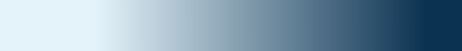 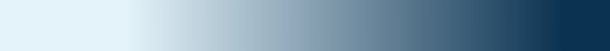 EJECUCIÓN
$ 6.322.945.932
90,49%
CUMPLIMIENTO DE METAS
FORTALECIMIENTO
96,45%
90%
100%
Implementar 100% del plan de acción del Plan Anticorrupción y Atención al Ciudadano - PAAC
$746.220.267 (99,21%)
$2.131.647.969 (81%)
PROYECTO DE INVERSIÓN 315.
Apoyo a la gestión
Desarrollar ocho (8) obras de infraestructura destinadas a fortalecer los programas, operaciones y dinámicas de la entidad.
$4.109.803.764 (93,92%)
IMPACTOS DE LA GESTIÓN
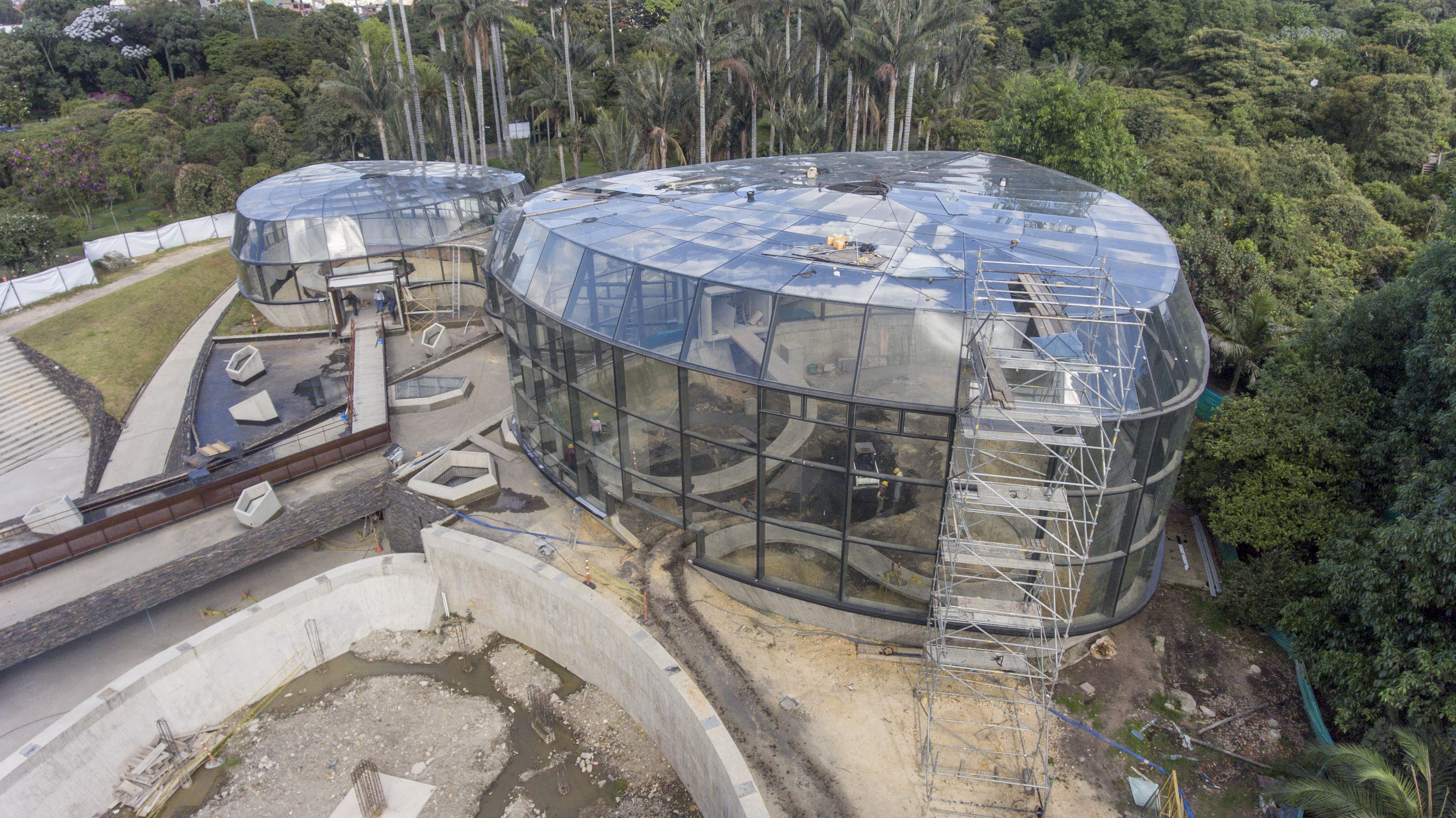 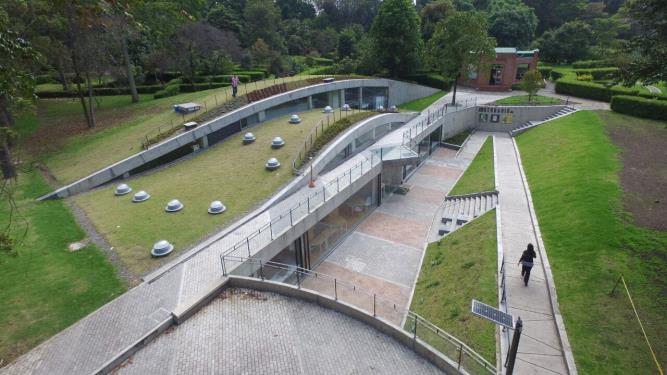 ÚNICO HERBARIO CON ÉNFASIS EN FLORA 
ALTOANDINA Y DE PÁRAMO EN COLOMBIA
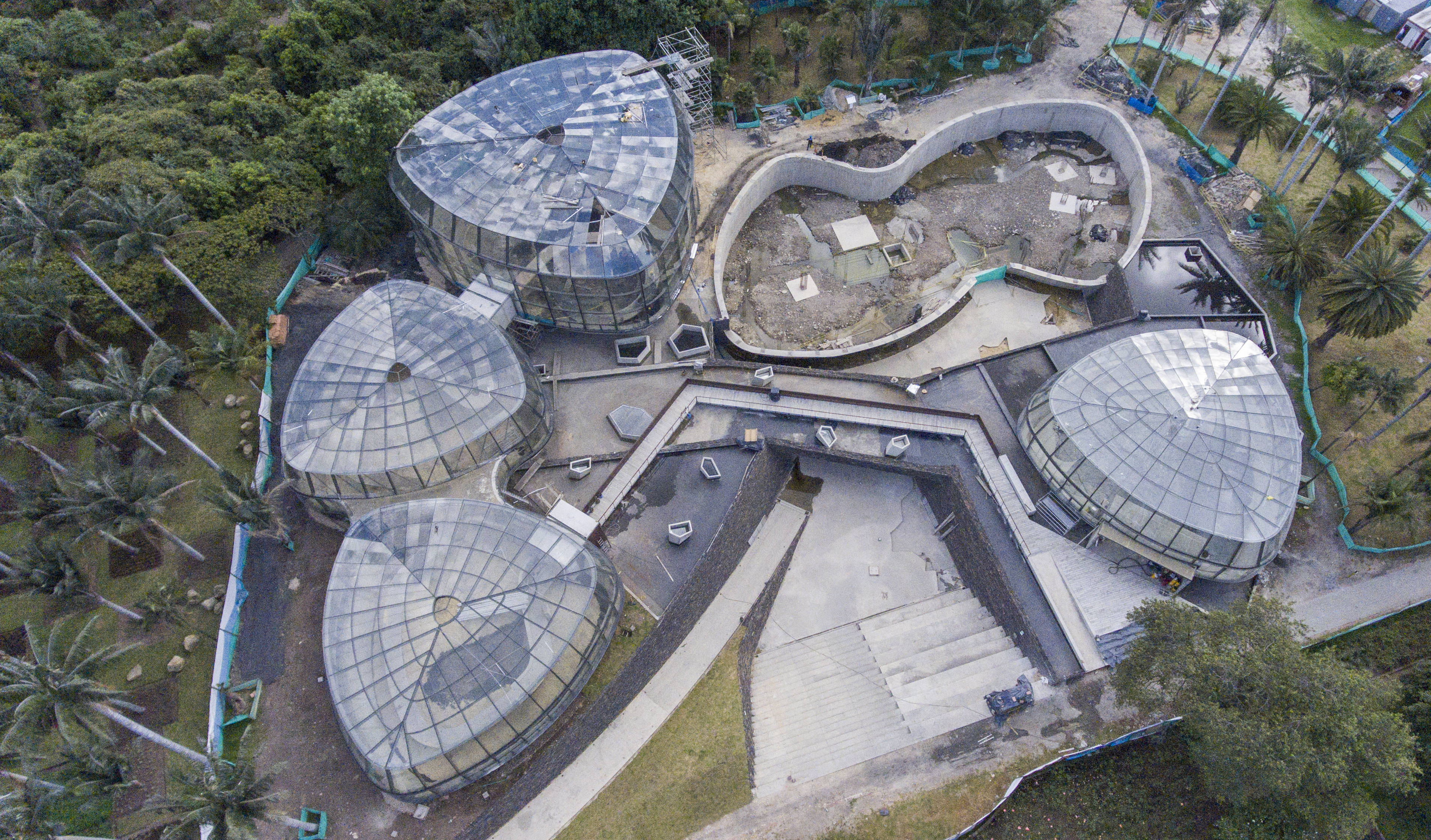 TROPICARIO
MÁS GRANDE Y MODERNO 
DE SURAMÉRICA
REPRESENTARÁ ECOSISTEMAS ESTRÁTEGICOS 
DE LA BIODIVERSIDAD COLOMBIANA
CONTRATACIÓN
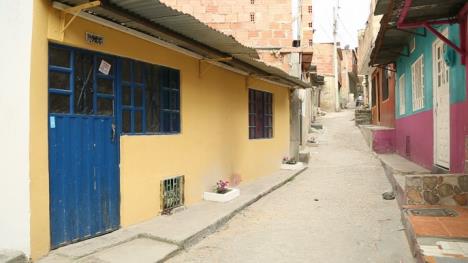 BOUGANVILEAS 2018
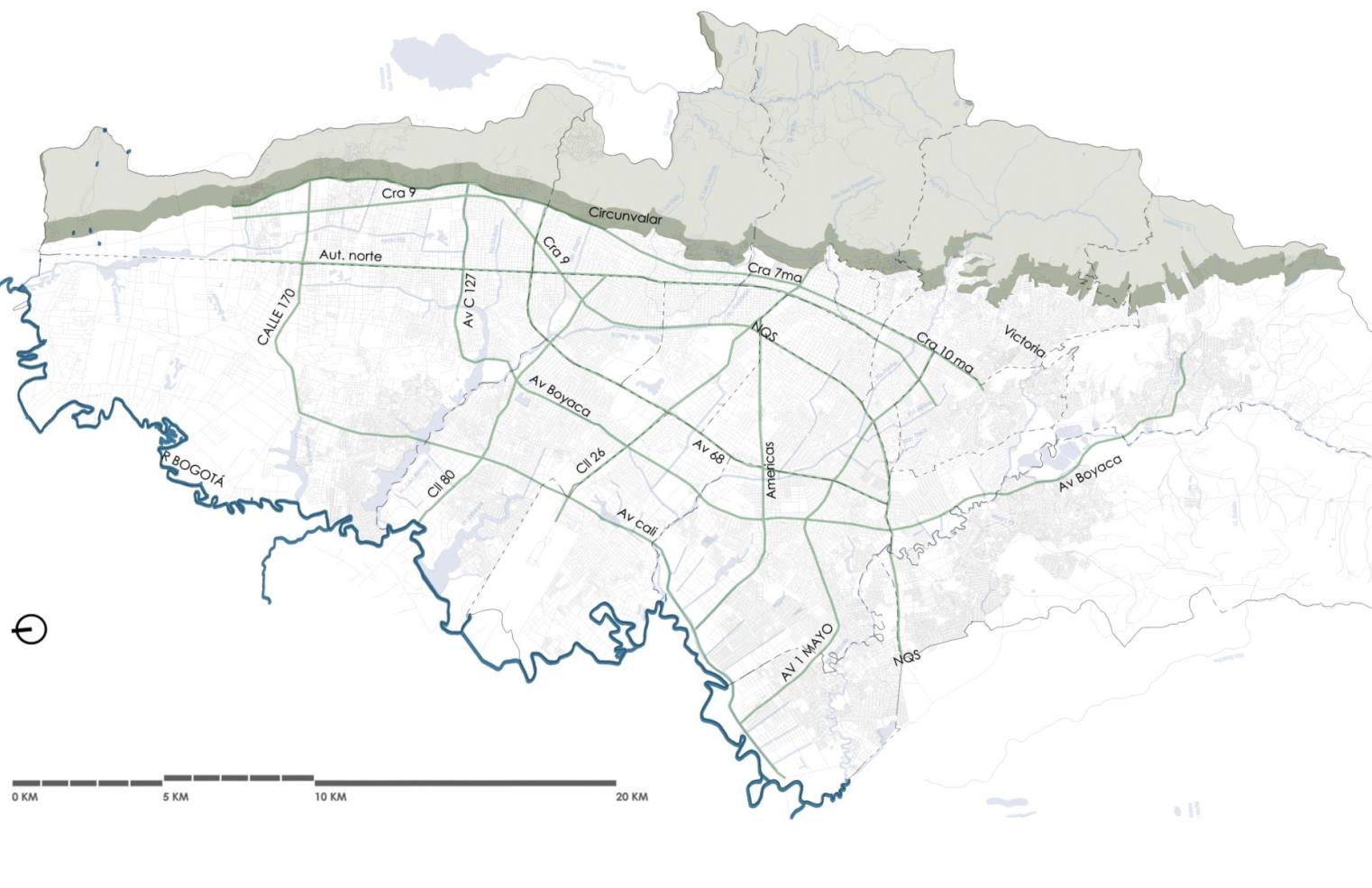 UBICACIÓN POR LOCALIDAD
SANTA FE
6 Barrios
USAQUÉN
8 Barrios
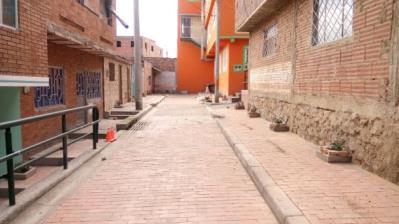 SAN CRISTÓBAL
12 Barrios
USME 
4 Barrios
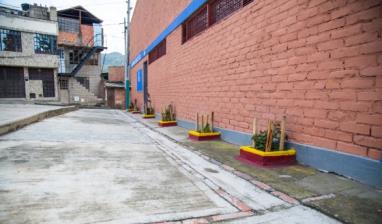 TUNJUELITO 4 Barrios
82 BARRIOS
CIUDAD BOLÍVAR
31 Barrios
13.031
BOUGANVILEAS PROYECTADAS
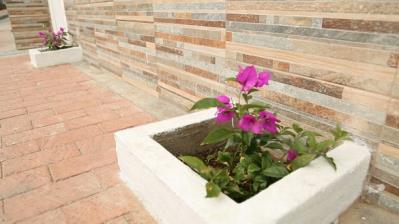 $2.566.000.000
BOSA 17 Barrios
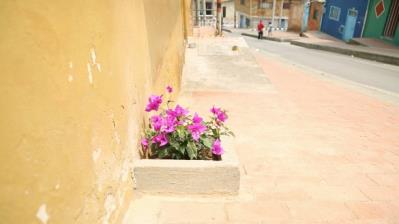 ARBOLADO URBANO - PROYECCIÓN 2018
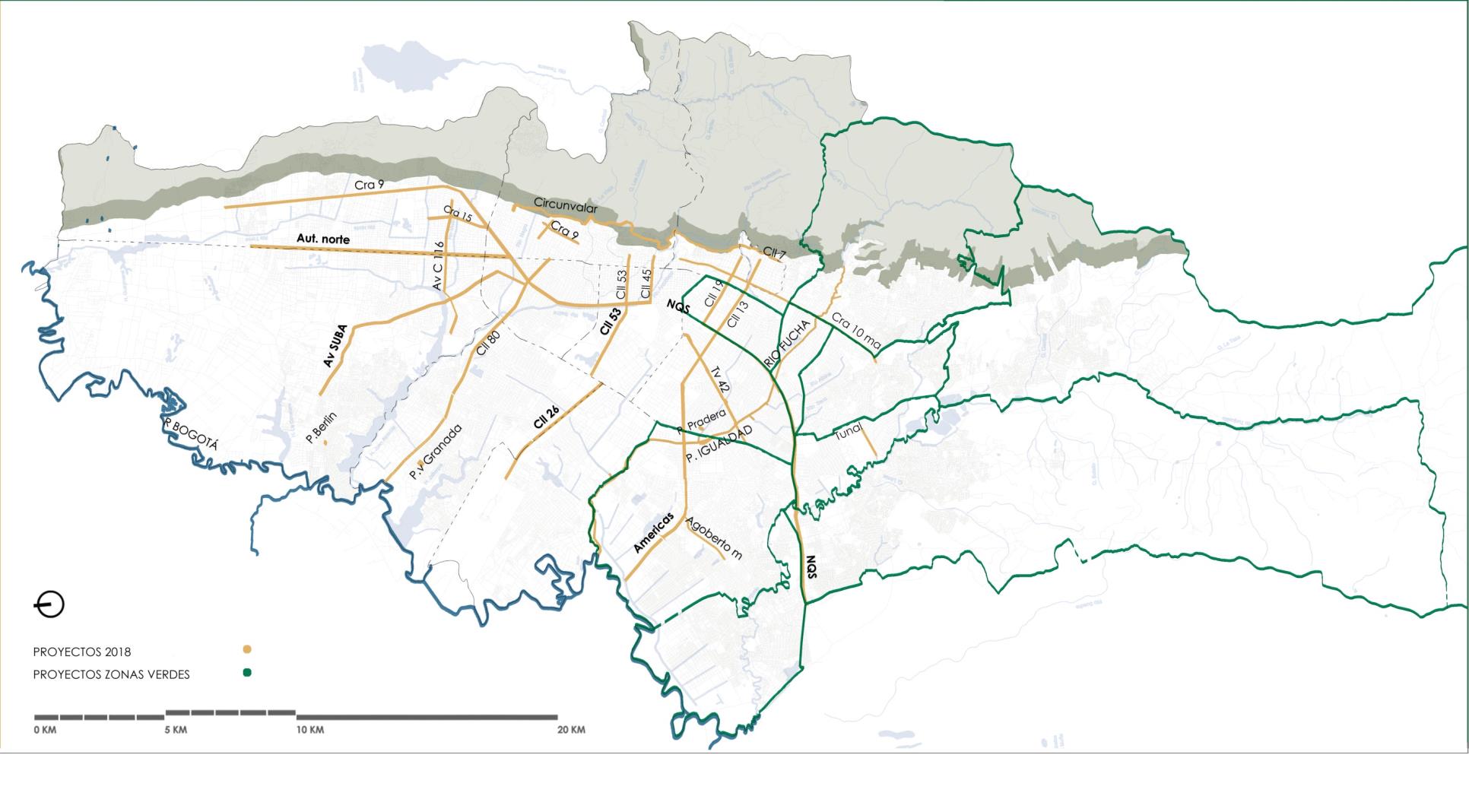 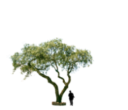 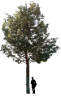 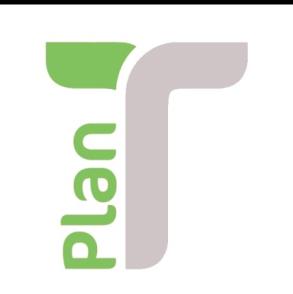 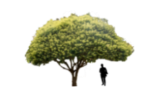 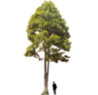 Roble australiano
Falso pimiento
Ligustro
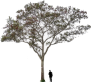 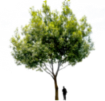 Pino romerón
Roble
PLANTACIÓN
Cedro
7.000
Arbolado urbano
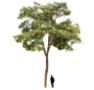 5.000
Restauración
1.500
Zonas verdes sur
Guayacán
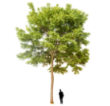 1.186
Presupuesto Total $14.245.784.260
Fucha
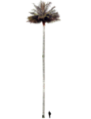 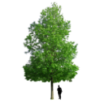 Nogal
100 km de vías
Palma de cera
Liquidambar